The BHS Learning Journey
Year 8 this way!
Skills we will work on in The Summer Term: Atlas skills -locational knowledge of biomes. Describing key characteristics. Creating a balanced judgement on a geographical issue.  
Interpreting a range of sources of geographical information, including maps, climate graphs, diagrams and photographs.
Model answers unpicked and critiqued
End of Year Test.
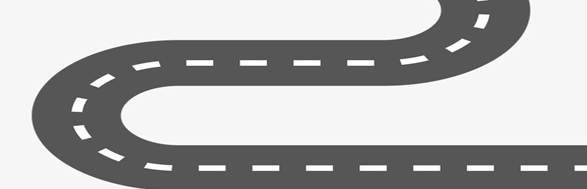 Practice questions completed and assessed
Revision techniques shared
 and modelled
Assessment : End of Year Test. including questions from each topic studied this year.
End of Year 7 Preparation
TOPIC 3: 
Ecosystems around the world! 

Tropical Rainforests and Hot and Cold Deserts.
Year 7 Summer Term 2
Location of hot deserts and climate.
Cold Environments – Climate and location.
Arabian desert case study.
Svalbard – Tourism in cold environments.
Adaptations in  cold environments.
Adaptations in hot deserts.
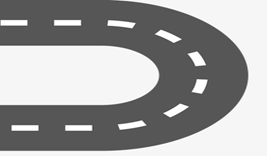 Assessed piece –Newspaper article on The Amazon Rainforest.
Adaptations of plants and animals in The TRF.
Year 7 Summer Term 1
What is an ecosystem?
Locating  biomes on a world map.
Characteristics of The TRF.
Deforestation in The TRF.
Tribes in The TRF.
Skills we will work on in Spring Term.
Atlas skills - Locational knowledge. Describing and explaining key geographical issues such as migration and non-renewable energy . Interpreting a range of sources of geographical information, including maps, diagrams and aerial photographs and Geographical Information Systems (GIS).
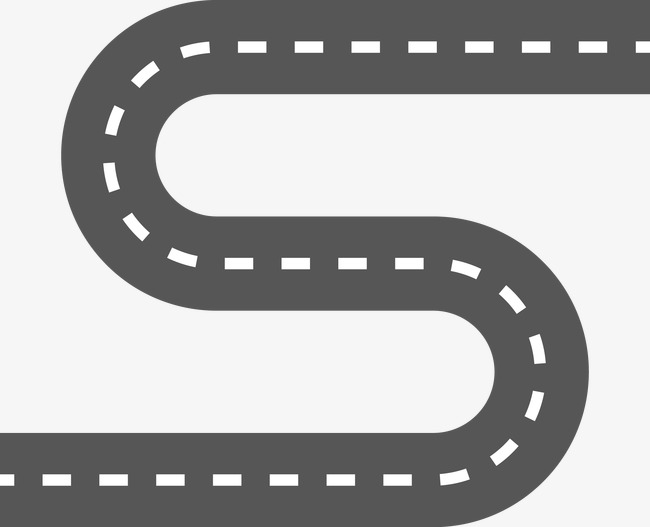 TOPIC 2: Journey through the world 
HT2A – Interesting India   
HT2B – Non-renewable energy used around the world.
Assessment : End of Topic assessment including recap from term 1.
When energy goes wrong - Chernobyl.
Non-renewable Energy
The Geography of Russia  and natural resources.
The importance of energy in Dubai.
End of term Assessment
Year 7 Spring Term 2
Year 7  Spring Term 1
Assessed piece– Diary entry – life in the slum .
Locational knowledge of India..
Rural to urban migration in India.
Exploring Dharavi (India's largest slum).
Exploring Asia
RAP
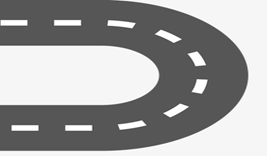 Assessment - Creating a story directing me around your fantasy island using all the geographical skills you have learnt.
The UK’s population structure.
Plastic Pollution caused by the growing population.
Using scale
Measuring height on a map.
TOPIC 1: 
The Voyage of Discovery!

Fantasy Island- Geographical map skills and The UK.
Exploring The UK.
Year 7 Autumn Term 2
Skills we will work The Autumn Term : Atlas skills - reading maps, using compass directions, using grid referencing, using height and using scale. Exploring world maps and maps of The UK. Describing the population of The UK and explaining the impact of a growing population.
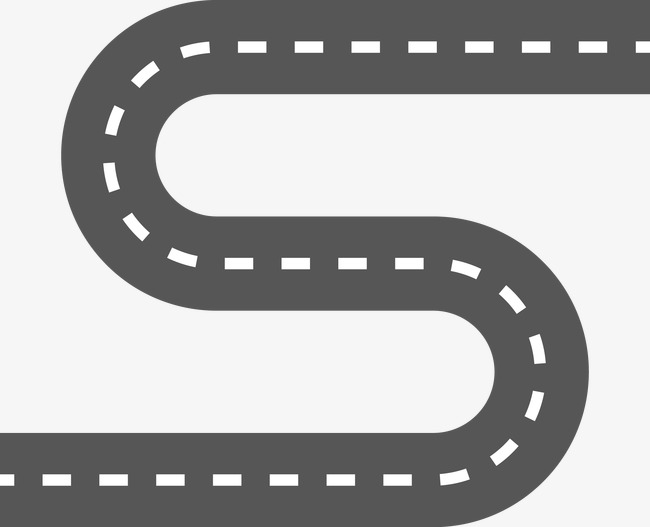 Assessment: Baseline Assessment
Reading OS map symbols and compass points.
Atlas skills and knowledge of continents and lines of latitude.
Using  grid references
Reading different types of maps.
What is Geography?
Year 7 Autumn Term 1
What are my expectations for learning and behaviour in Geography? What does our  ethos look like in the classroom?
Welcome to BHS Geography